Poultry
Introduction
Chicken, turkey, duck and goose are all types of poultry. 

They are reared for meat.
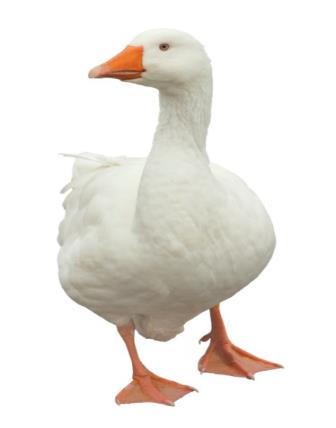 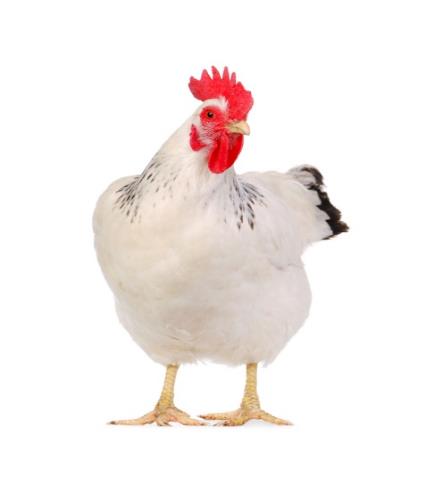 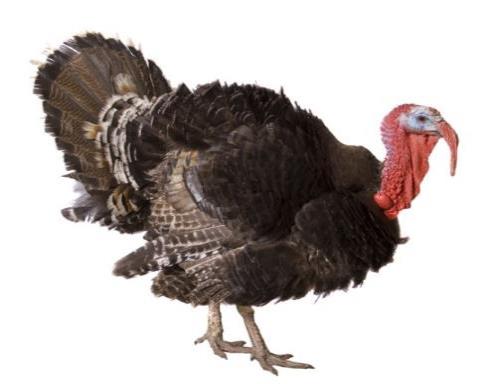 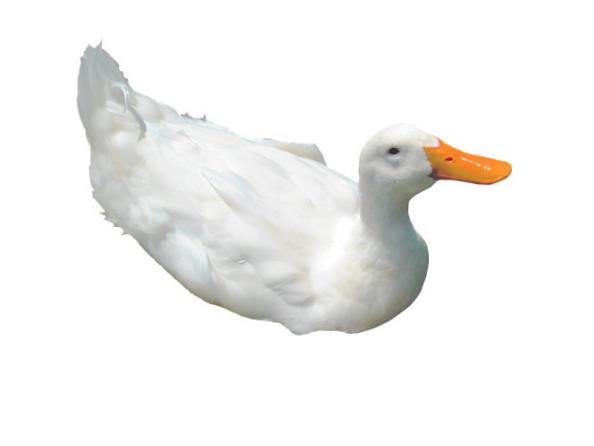 Introduction
Chickens farmed for meat are called broiler chickens and can be male or female. Broilers typically have white feathers, whereas egg laying hens usually have brown feathers.
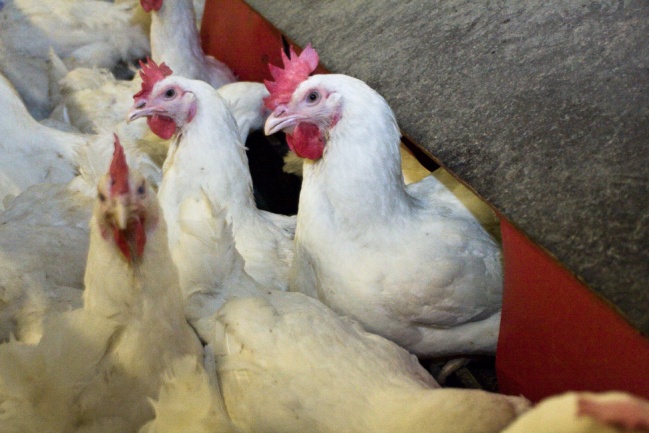 Breeder farm
Eggs are laid by broiler hens (parent flock).
In October 2020, 109.8 million eggs were laid by broiler hens.
Once laid, or set, the eggs are collected and sent to a hatchery.
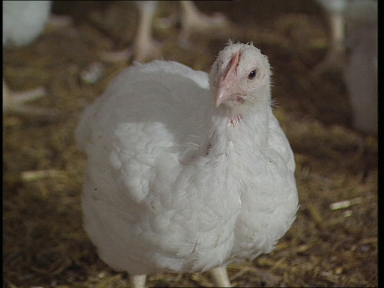 UK poultry and poultry meat statistics
Hatchery
The eggs are incubated at the hatchery. They are kept warm, until the chicks start to hatch out of their shells.
Hen eggs take around 21 days to hatch and turkey eggs around 28 days.
The hatched birds are then sorted and transported to rearing farms.
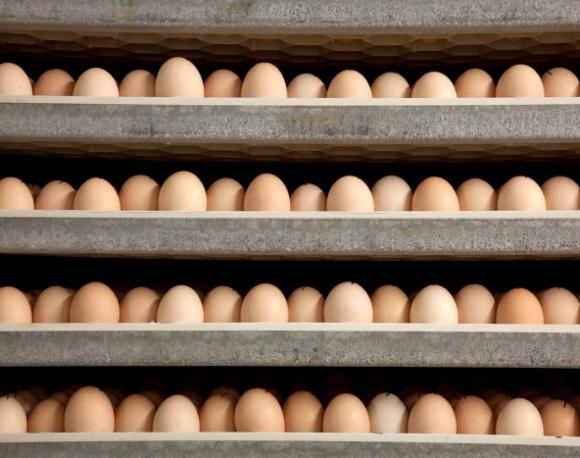 Hatchery
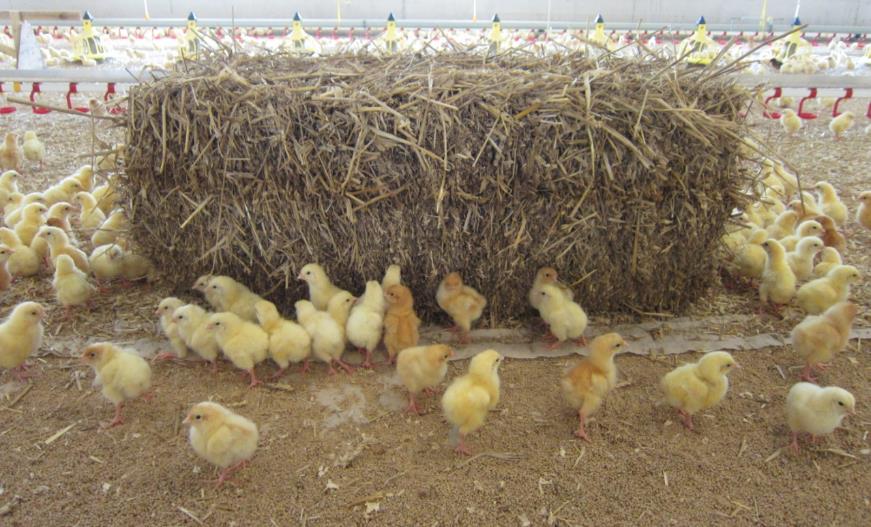 When a chick hatches it can live healthily for up to two days without being given any food or water. This is because it has nutrients in its stomach from when it was inside the egg.
Therefore, chicks not need food or water when they are being moved to the rearing farm.
A group of chicks is called a clutch or peep.
Rearing farms - chickens
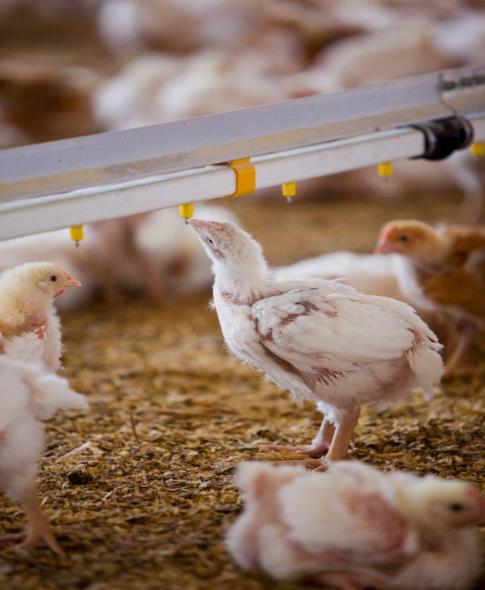 There are three main types of chicken rearing farms, or chicken production, in the UK:
standard indoor;
free range;
organic.
Chicken production – standard indoor
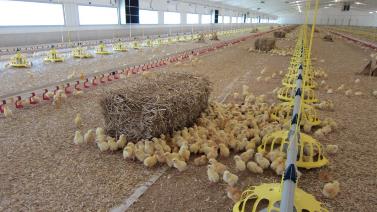 The chickens raised in large open ‘houses’ and are provided with space and dirt to scratch and dust bathe. 
There are also places for chickens to perch when they are bigger.
Their food travels down pipes into feeders and freshwater is always available.
Keeping the chickens indoors can protect them from predators. 
Some houses have curtain walls that can be lifted in good weather to provide natural daylight and fresh air.
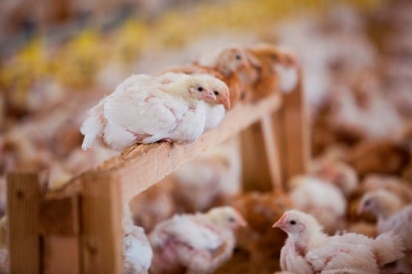 Chicken production – free range
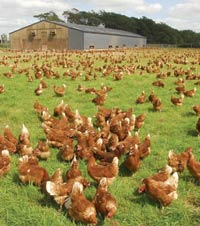 Chickens have access to the outdoors during the daytime for at least half of their lifetime and the birds used are often slower growing breeds. 
The minimum space allowed is 1 square foot per bird.
Pop-holes allow access to the outside. 
At night the hens come inside for protection from predators.
Chicken production - organic
Organic standards require that chickens:
live in smaller flocks – eight times smaller than in free range production;
must have continuous access to the outside and have more pop-holes than free range to encourage them to explore their surroundings;
must not have their beaks trimmed – this is often done in other production systems to stop the chickens from harming themselves or each other;
are fed organic feed;
are often breeds that are slower growing.
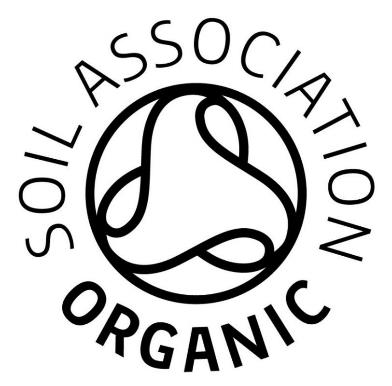 Logo© Soil Association
Red Tractor poultry standards
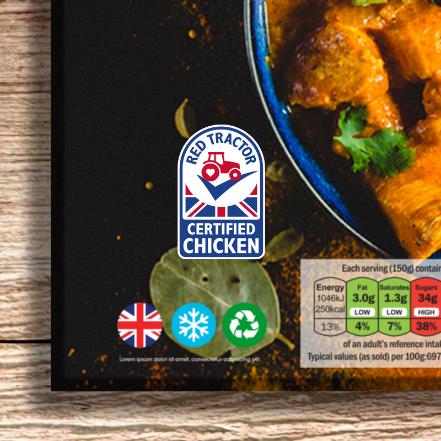 The Red Tractor standards require that birds are:
fed with safe animal feed that is from certified sources and have access to fresh, clean drinking water at all times;
inspected twice daily and have strict procedures in place to prevent spread of disease.
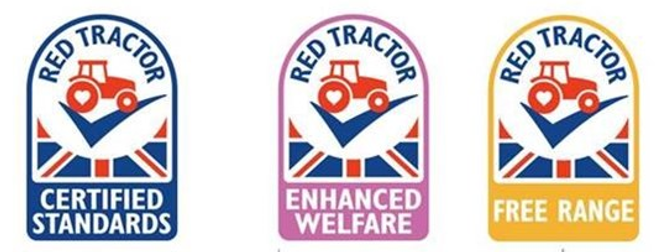 ‘Named ingredient’ logo - for products where the Red Tractor certified ingredient(s) makes up 94% or less of the finished product.
Logo© Red Tractor
Red Tractor standards
Watch these videos to find out more about the Red Tractor standards for chicken.
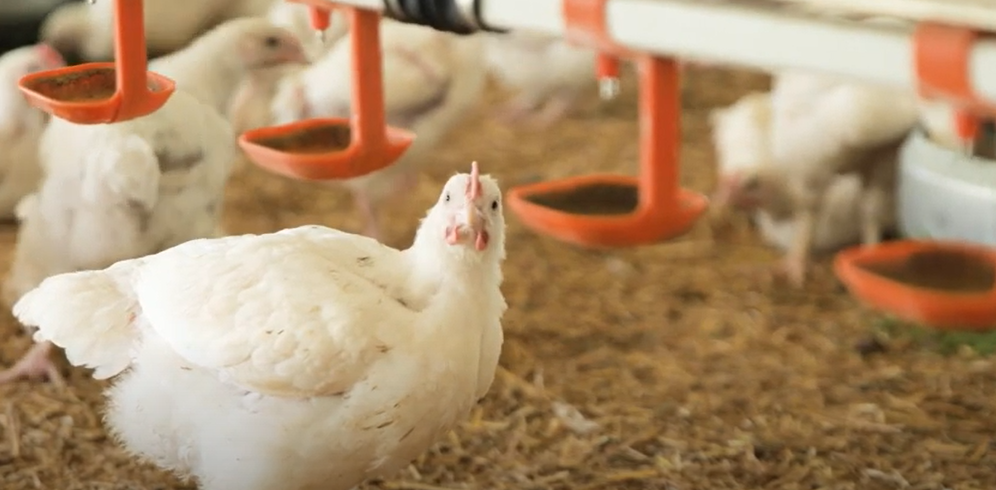 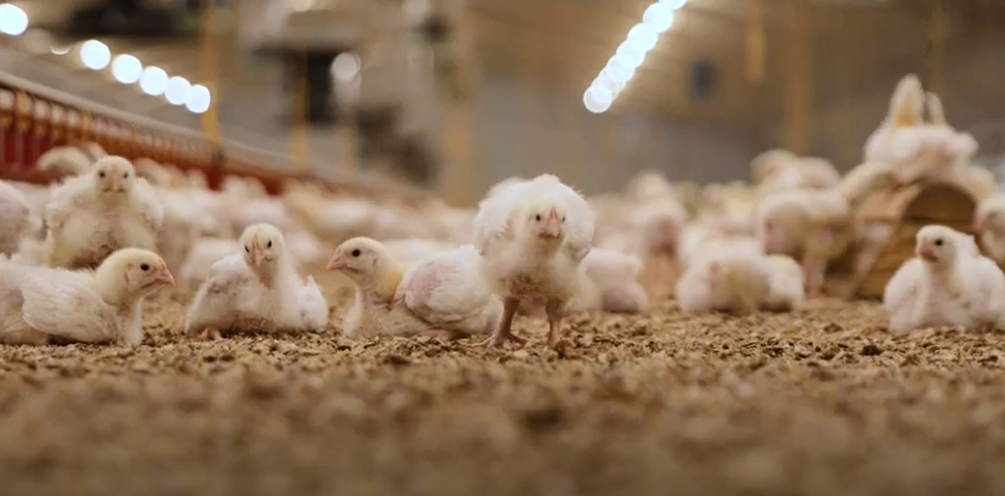 Chicken farming and food safety
Chicken farming
Click on the images above to play the videos
Catching
Once the birds reach their required weight they are transported from the rearing farm to the processing plant.
Trained staff called ‘catchers’ catch the birds and put them in containers called modules.
Catching is carried out quietly and with care to avoid unnecessary stress and to prevent injury to the birds.
The modules are then loaded into lorries and taken to the processing plant.
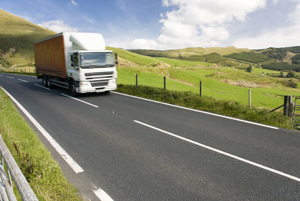 Processing plant
The birds are processed and packaged at the processing plant.
After the birds have been processed they are weighed, and then either left whole or portioned.
The meat is then packaged and labelled ready to be delivered to restaurants, shops and supermarkets.
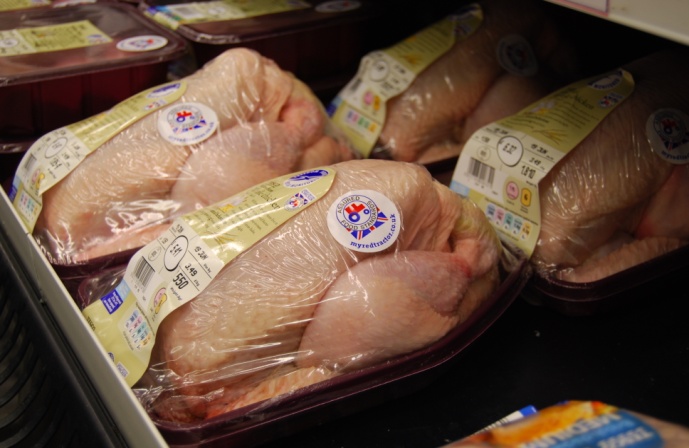 The nutrition of poultry
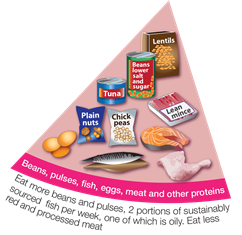 Poultry includes chicken, turkey, duck and goose.
Poultry can be part of a healthy, balanced diet, and is a source of protein and some vitamins and minerals.
This food fits into the ‘beans, pulses, fish, eggs, meat and other proteins’ food group in the Eatwell Guide.
When choosing poultry, we should be choosing options with less saturated fat, e.g. removing skin.
Too much saturated fat in the diet can raise blood cholesterol levels and increase the risk of developing heart disease.
British Nutrition Foundation
Making healthier choices with poultry
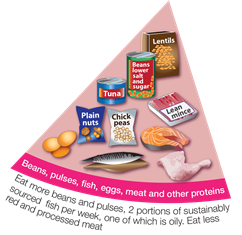 To make healthier choices when choosing poultry, we can:
choose poultry without the skin, or remove the skin before cooking;
limit poultry products prepared in pastry, batter or breadcrumbs as they can be high in fat and/or salt;
grill or bake instead of frying;
if roasting, place on a metal rack over a roasting tin to allow the fat to run away.
NHS Live well/Eat well
Storing and cooking poultry safely
Store raw poultry in clean sealed containers on the bottom shelf of the fridge, so the meat cannot touch or drip onto other food.
Do not wash raw chicken before cooking, as this can increase the risk of food poisoning from campylobacter bacteria. Splashing water from washing chicken can spread bacteria to hands and around the kitchen. 
When cooking portions of chicken and poultry, there should be no pink meat.  They should also be steaming hot inside. The juices should run clear when cooked.
To check a whole chicken or other bird, pierce the thickest part of the leg with a clean knife or skewer until the juices run out. The juices should not have any pink or red in them.
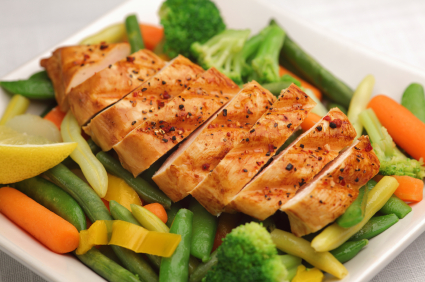 FSA campylobacter
Dishes made with poultry
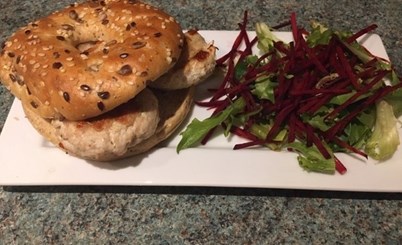 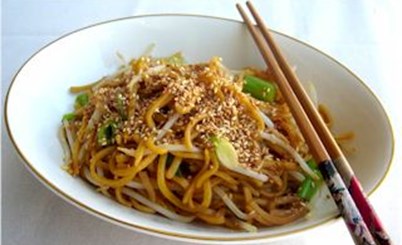 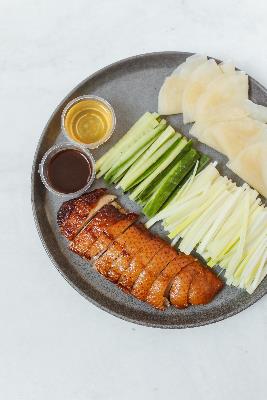 Chicken stir fry
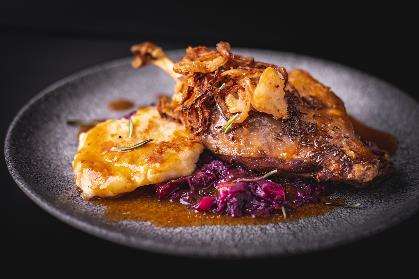 Turkey burgers
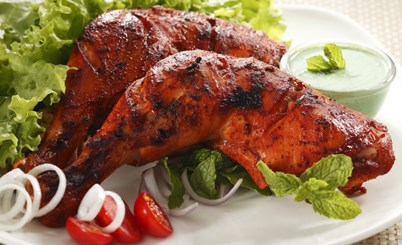 Crispy duck and pancakes
Roast goose
Tandoori chicken
Similar – game birds
In Britain today there are around 300 game farms, mostly rearing pheasants and partridges.
Eggs are collected daily from April onwards and are hatched in electronic incubators. The chicks are then reared on in purpose-built shelters, where they are provided with food, water, grit and all their other needs.
As they grow, the chicks are given access to outdoor runs where they can get used to the natural environment.
In about August, they are sold to shoots, where gamekeepers will take over their care, releasing them into the countryside.
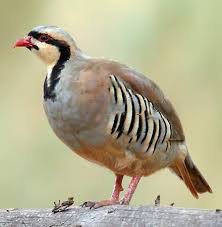 Poultry
For further information, go to:
www.foodafactoflife.org.uk
This resource meets the Guidelines for producers and users of school education resources about food.